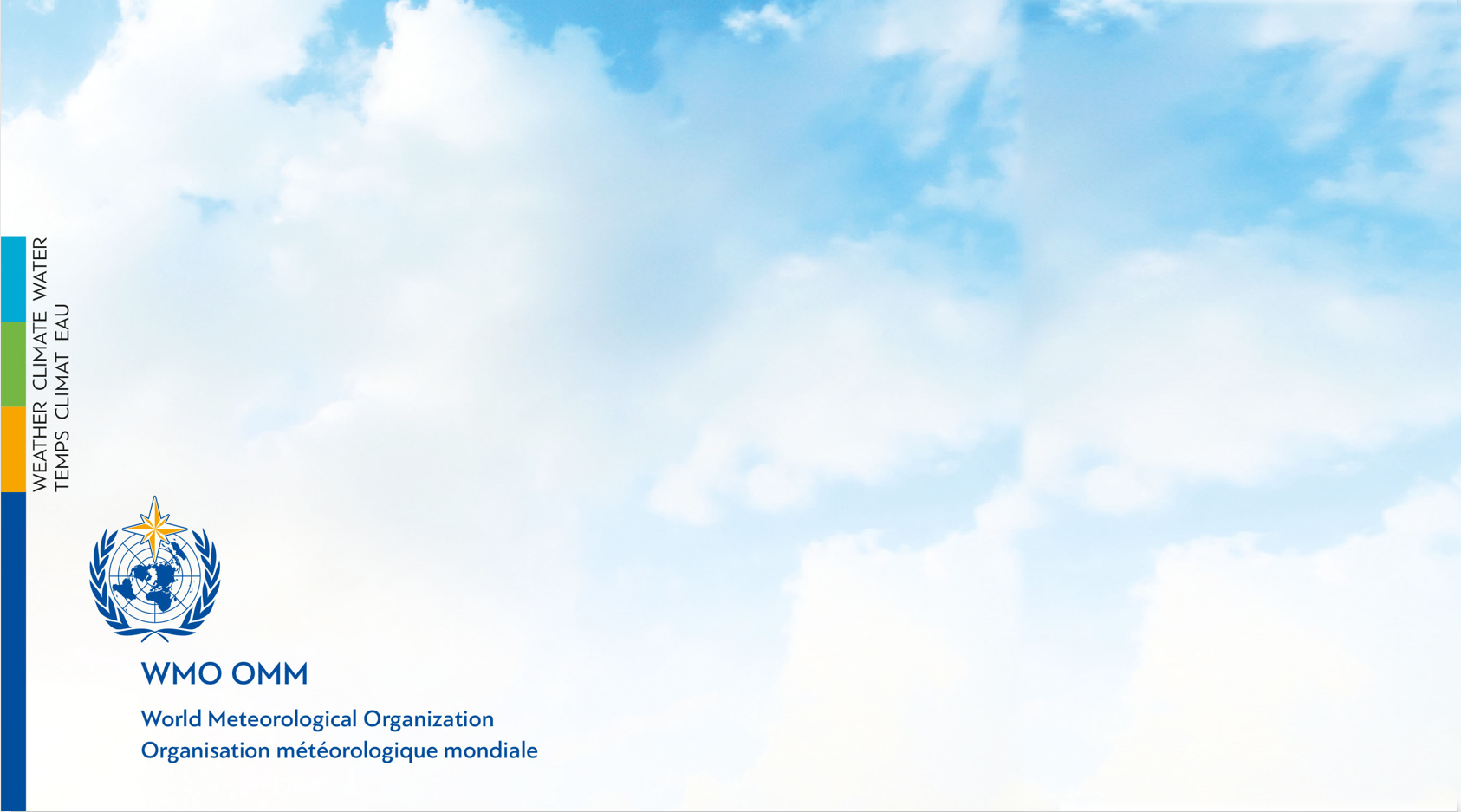 Building tests and composing questions
Alexandru Hozoc, MET expert
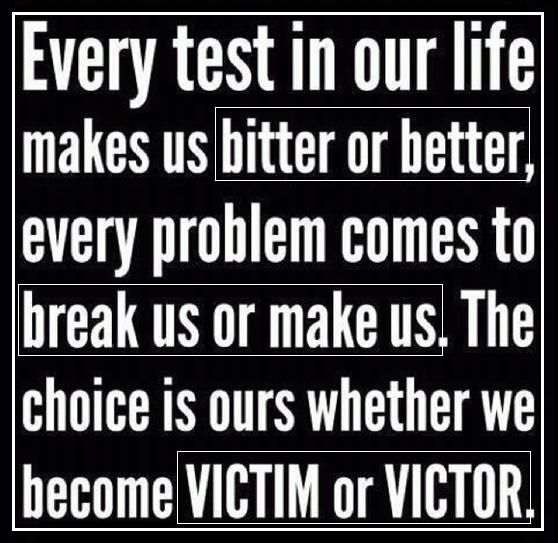 Fara un plan unde mergi, vei ajunge in alta parte. (Yogi Bear)
Summary
Generalităţi
Participanţi şi nevoile de pregătire
Performanţe şi rezultatele învăţării
Conţinut
Limitări şi riscuri
Soluţii de învăţare
Evaluarea învăţării
Test definition and scope

Types of tests 

Criterias in defining test features 

Questions: oral and written test

Tips & Tricks
1. Test definition & scope
poursuivront un développement durable grâce aux meilleurs services possible, tant sur terre qu’en mer et dans les airs
TEST: evaluation of learning in terms of KUS vs. a set of objectives for a given stage of the learning process.
1. Test definition & scope
poursuivront un développement durable grâce aux meilleurs services possible, tant sur terre qu’en mer et dans les airs
Why 
using 
tests ?
TO MEASURE THE STUDENT'S LEARNING PROGRESS 
TO HAVE AN INDICATION OF THE EFFICIENCY OF EDUCATION 
TO TAKE CORRECTIVE ACTIONS IN INCIPIENT PHASES
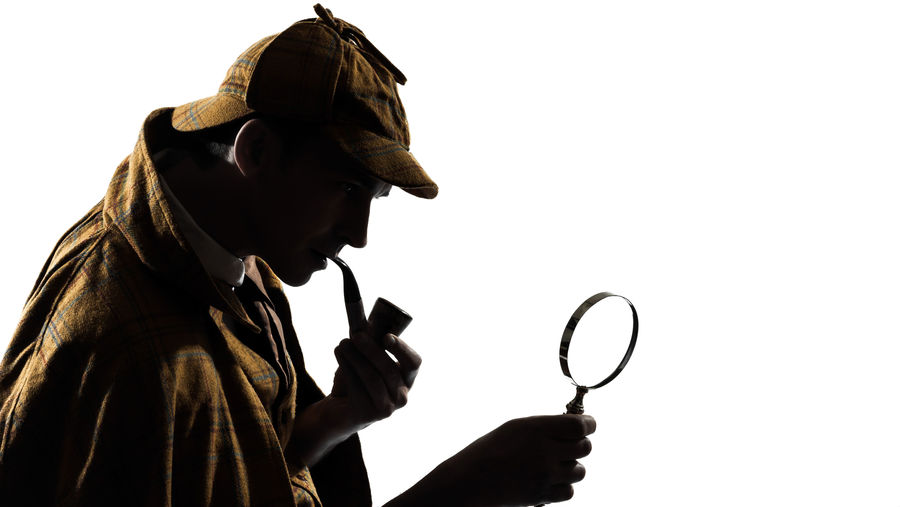 2. Types of tests
3 types of tests:

Written

Oral

Practical
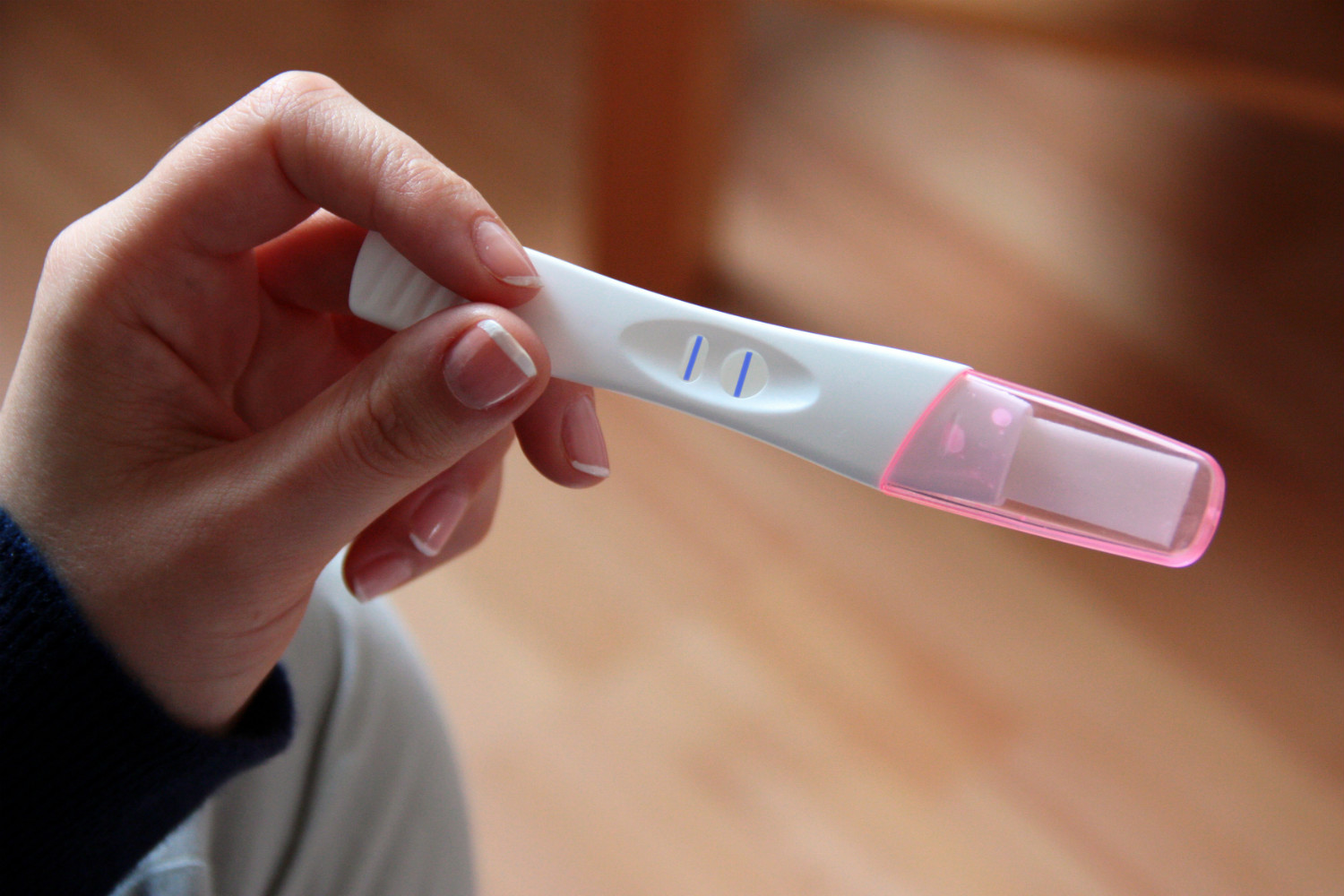 poursuivront un développement durable grâce aux meilleurs services possible, tant sur terre qu’en mer et dans les airs
2. Types of tests
Written tests:
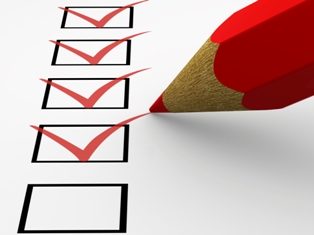 Evaluate Knowledge (K) şi 
	somehow Understanding (U)
poursuivront un développement durable grâce aux meilleurs services possible, tant sur terre qu’en mer et dans les airs
2. Types of tests
Oral tests:
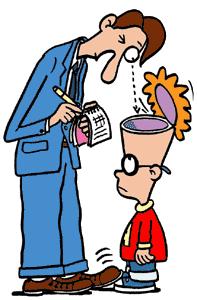 Evaluate U more in depth, based on K
poursuivront un développement durable grâce aux meilleurs services possible, tant sur terre qu’en mer et dans les airs
2. Types of tests
Practical tests:
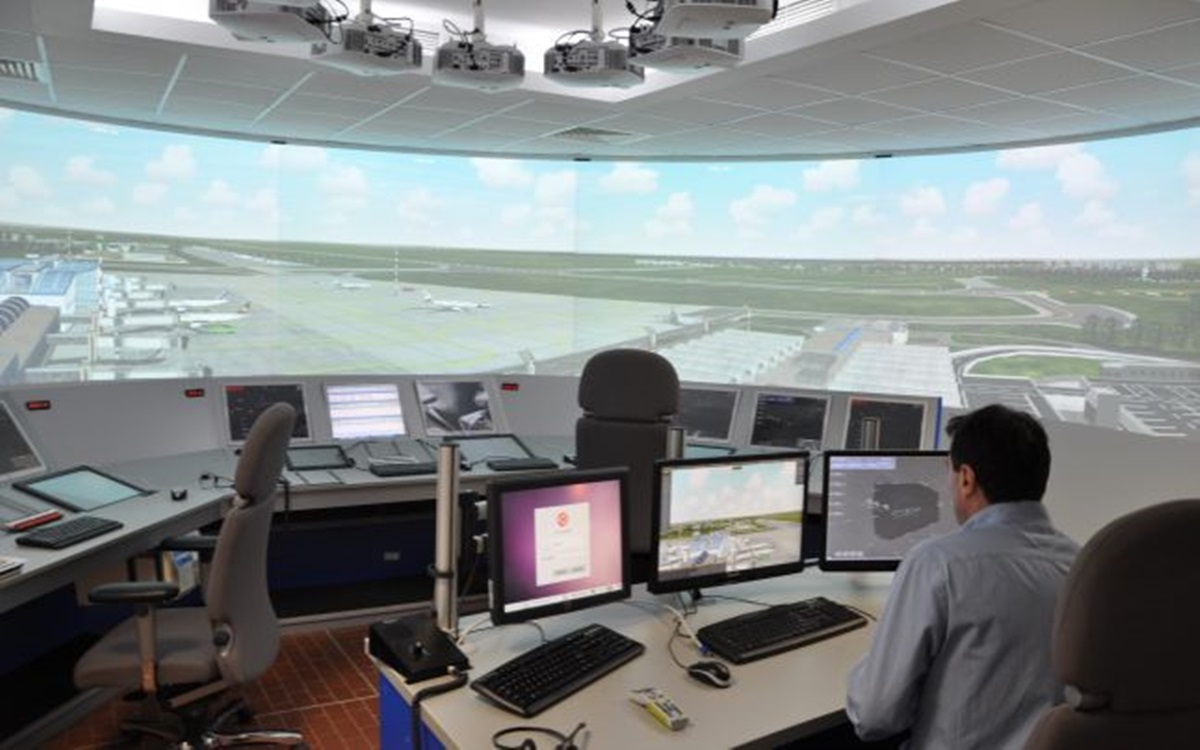 Evaluate Skills (S) related to job description, based on K and U
poursuivront un développement durable grâce aux meilleurs services possible, tant sur terre qu’en mer et dans les airs
3. Criterias in defining test features
VORBEF
poursuivront un développement durable grâce aux meilleurs services possible, tant sur terre qu’en mer et dans les airs
3. Criterias in defining test features
VALIDITY
OBJECTIVITY
RELIABILITY
BALANCE
EFFICIENCY (PRACTICABILITY)
FAIRNESS   (NON-DISCRIMINATION)
poursuivront un développement durable grâce aux meilleurs services possible, tant sur terre qu’en mer et dans les airs
3. Criterias in defining test features
VALIDITY
A test is valid when the student has to perform as required in the defined objectives.
poursuivront un développement durable grâce aux meilleurs services possible, tant sur terre qu’en mer et dans les airs
3. Criterias in defining test features
OBJECTIVITY
A test is objective when at least 2 competent instructors agree with the validity of the test.
poursuivront un développement durable grâce aux meilleurs services possible, tant sur terre qu’en mer et dans les airs
3. Criterias in defining test features
RELIABILITY
A test is reliable when, after its application over a period of time, consistent average and acceptable results are obtained.
poursuivront un développement durable grâce aux meilleurs services possible, tant sur terre qu’en mer et dans les airs
3. Criterias in defining test features
BALANCE
A test is balanced when it covers a wide range of stated objectives.
poursuivront un développement durable grâce aux meilleurs services possible, tant sur terre qu’en mer et dans les airs
3. Criterias in defining test features
EFFICIENCY
A test is efficient when it can be done in a timely manner and with the available means and tools, the method of correction being clearly defined.
poursuivront un développement durable grâce aux meilleurs services possible, tant sur terre qu’en mer et dans les airs
3. Criterias in defining test features
FAIRNESS
A test is fair when it evaluates the performance of all students and provides clear and accurate feedback to the training system. 

The evaluated trainees know the mode and scale used to score their results.
poursuivront un développement durable grâce aux meilleurs services possible, tant sur terre qu’en mer et dans les airs
QUESTIONS
poursuivront un développement durable grâce aux meilleurs services possible, tant sur terre qu’en mer et dans les airs
4. Questions: oral and written tests
poursuivront un développement durable grâce aux meilleurs services possible, tant sur terre qu’en mer et dans les airs
Oral 
questions?
Why?
TO PROMOTE TWO-WAY COMMUNICATION
TO REINFORCE SUBJECT-MATERIAL
TO MOTIVATE THE CLASS
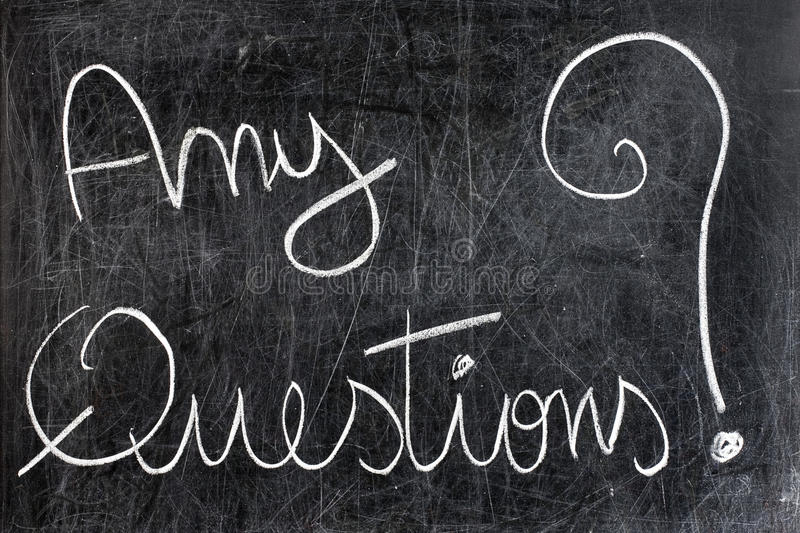 4. Questions: oral and written tests
poursuivront un développement durable grâce aux meilleurs services possible, tant sur terre qu’en mer et dans les airs
PROMOTE TWO-WAY COMMUNICATION

- feedback to instructor and student

- clarify misunderstandings

- correct any mistakes (as early as possible)
Oral 
questions?
Why?
4. Questions: oral and written tests
poursuivront un développement durable grâce aux meilleurs services possible, tant sur terre qu’en mer et dans les airs
REINFORCE SUBJECT-MATERIAL

- cause recall

- encourage retention of facts and concepts
Oral 
questions?
Why?
4. Questions: oral and written tests
poursuivront un développement durable grâce aux meilleurs services possible, tant sur terre qu’en mer et dans les airs
MOTIVATE THE CLASS

- maintain interest and attention

- encourage shy students

- control the “over-active” student
Oral 
questions?
Why?
4. Questions: oral and written tests
poursuivront un développement durable grâce aux meilleurs services possible, tant sur terre qu’en mer et dans les airs
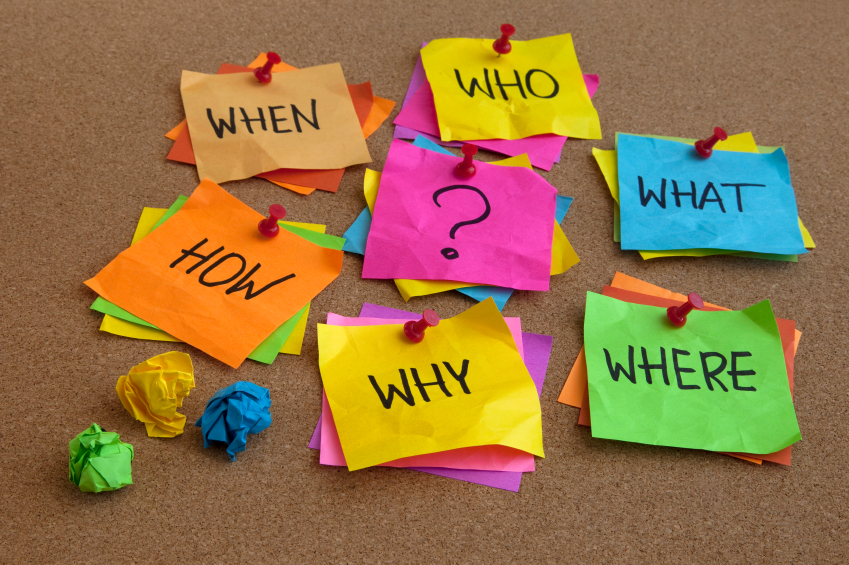 Oral 
questions?
Why?
4. Questions: oral and written tests
poursuivront un développement durable grâce aux meilleurs services possible, tant sur terre qu’en mer et dans les airs
Oral 
question?
Why?
May be:

Subjective (non-objective)

Objective
4. Questions: oral and written tests
poursuivront un développement durable grâce aux meilleurs services possible, tant sur terre qu’en mer et dans les airs
Subjective (non-objective)

Do not have a clear and unique answer associated with a declared objective
Oral 
question?
Why?
ex: Write about the Bucuresti FIR
----------------------------------------------------------------------------------------
----------------------------------------------------------------------------------------
----------------------------------------------------------------------------------------
----------------------------------------------------------------------------------------
----------------------------------------------------------------------------------------
----------------------------------------------------------------------------------------
4. Questions: oral and written tests
poursuivront un développement durable grâce aux meilleurs services possible, tant sur terre qu’en mer et dans les airs
Objective

There is just one correct answer associated with a declared objective

Covers in detail the declared objectives.

Allows a correct and objective scoring.

Avoids any language problems.
Oral 
question?
Why?
4. Questions: oral and written tests
poursuivront un développement durable grâce aux meilleurs services possible, tant sur terre qu’en mer et dans les airs
Types of objective written questions:

True/False

Fill in the blanks

Identification

Association

Multiple choice answers
Oral 
question?
Why?
4. Questions: oral and written tests
poursuivront un développement durable grâce aux meilleurs services possible, tant sur terre qu’en mer et dans les airs
Types of objective written questions:

True/False
Choose from two posibile answers

PROs				    						CONs
Easy de prepare		    					50% guess
Easy to correct		    					Evaluate mainly K
Covers any type of topics
Oral 
question?
Why?
4. Questions: oral and written tests
poursuivront un développement durable grâce aux meilleurs services possible, tant sur terre qu’en mer et dans les airs
Types of objective written questions:

Fill in the blanks
Reminding the exact words in a memorized text 

PROs						CONs
Very reliable		    		Checks just memory
		    						Possible errors in not using the exact wording
Oral 
question?
Why?
4. Questions: oral and written tests
poursuivront un développement durable grâce aux meilleurs services possible, tant sur terre qu’en mer et dans les airs
Types of objective written questions: 

Identification
Reminding and recognition

PROs				    			CONs
Easy to prepare		    		Evaluate mainly K
Easy to correct		    		Do not cover any type of topics
Oral 
question?
Why?
4. Questions: oral and written tests
poursuivront un développement durable grâce aux meilleurs services possible, tant sur terre qu’en mer et dans les airs
Types of objective written questions:

Association
Identifies links between 2 columns of notions 

PROs				    					CONs
Reliable			    					Evaluate K and some U
Easy to correct		    				Quite difficult cu prepare 
Covers large number of topics
Oral 
question?
Why?
4. Questions: oral and written tests
poursuivront un développement durable grâce aux meilleurs services possible, tant sur terre qu’en mer et dans les airs
Types of objective written questions:

Multiple choice answers
Choose the right answer from several plausible answers 

PROs				    			CONs
Evaluate K, U & S		   	For high graduation levels
Easy to correct		    		Plausible answers hard to identify
Oral 
question?
Why?
5. Tips @ Tricks
poursuivront un développement durable grâce aux meilleurs services possible, tant sur terre qu’en mer et dans les airs
Oral? Apply PPP!
Plan a test instead of a final consolidation 
Identify and categorize questions on levels of K, U and maybe S 
10-12 questions 
Check the criteria for an objective test 
Provide or list objectives and tests for all the rated trainees.
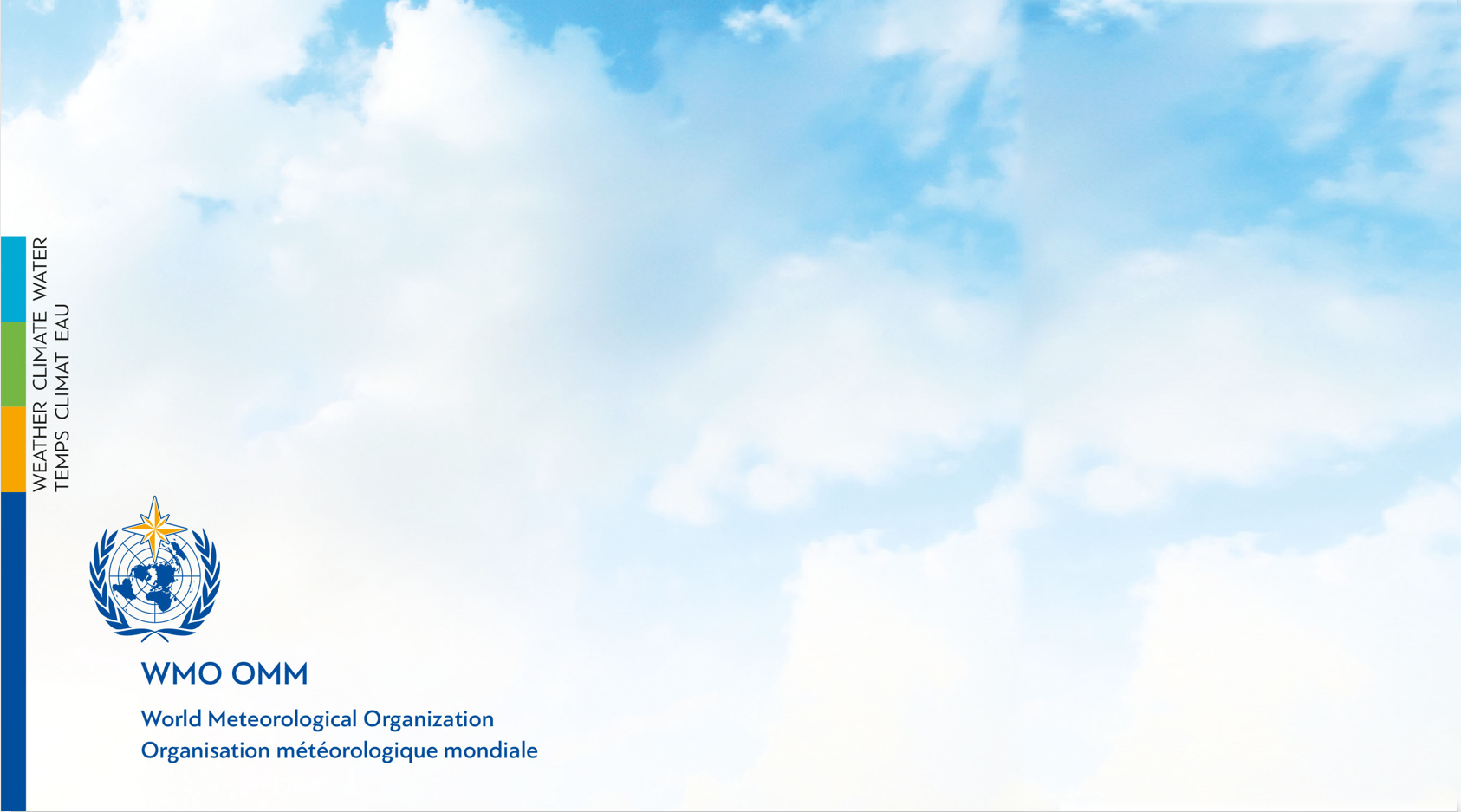 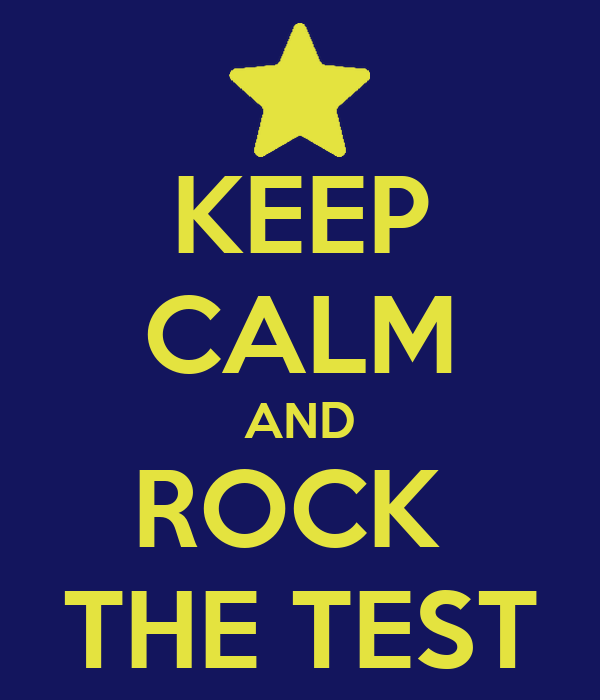